EGEM
e.Social
Facilitador : Eraldo Consorte
www.consortecursos.com.br -  contato@consortecursos.com.br
1
Controle total  do Governo
www.consortecursos.com.br -  contato@consortecursos.com.br
2
Regulamentações
DECRETO Nº 8.373, DE 11 DE DEZEMBRO DE 2014
Institui o Sistema de Escrituração Digital das Obrigações Fiscais, Previdenciárias e Trabalhistas - eSocial e dá outras providências.
 

Publicada a Resolução nº 13, de 6 de março de 2018, 
aprovando as versões 2.4.02 do leiaute do eSocial e 2.4 do Manual de Orientação do eSocial
www.consortecursos.com.br -  contato@consortecursos.com.br
3
Cronograma 2017/2018
I - em 1º de janeiro de 2018, para os empregadores e contribuintes com faturamento no ano de 2016 acima de R$ 78.000.000,00 (setenta e oito milhões de reais); e
 
II - em 1º de julho de 2018, para os demais empregadores e contribuintes.

Fica dispensada a prestação das informações dos eventos relativos a saúde e segurança do trabalhador (SST) nos 6 (seis) primeiros meses depois das datas de início da obrigatoriedade de que trata os item acima. 
 
Até 1º de julho de 2017, será disponibilizado aos empregadores e contribuintes ambiente de produção restrito com vistas ao aperfeiçoamento do sistema
www.consortecursos.com.br -  contato@consortecursos.com.br
4
Empresas com faturamento anual superior a R$ 78 milhões
Fase 1: Janeiro/18 - Apenas informações relativas às empresas, ou seja, cadastros do empregador e tabelas
Fase 2: Março/18: Nesta fase, empresas passam a ser obrigadas a enviar informações relativas aos trabalhadores e seus vínculos com as empresas (eventos não periódicos), como admissões, afastamentos e desligamentos
Fase 3: Maio/18: Torna-se obrigatório o envio das folhas de pagamento
Fase 4: Julho/18: Substituição da GFIP (Guia de Informações à Previdência Social) e compensação cruzada
Fase 5: Janeiro/19: Na última fase, deverão ser enviados os dados de segurança e saúde do trabalhador.
www.consortecursos.com.br -  contato@consortecursos.com.br
5
Demais empresas privadas, incluindo Simples, MEIs e pessoas físicas (que possuam empregados)
Fase 1: Julho/18 - Apenas informações relativas às empresas, ou seja, cadastros do empregador e tabelas
Fase 2: Set/18: Nesta fase, empresas passam a ser obrigadas a enviar informações relativas aos trabalhadores e seus vínculos com as empresas (eventos não periódicos), como admissões, afastamentos e desligamentos
Fase 3: Nov/18: Torna-se obrigatório o envio das folhas de pagamento
Fase 4: Janeiro/19: Substituição da GFIP (Guia de informações à Previdência Social) e compensação cruzada
Fase 5: Janeiro/19: Na última fase, deverão ser enviados os dados de segurança e saúde do trabalhador
www.consortecursos.com.br -  contato@consortecursos.com.br
6
Entes Públicos
Fase 1: Janeiro/19 - Apenas informações relativas aos órgãos, ou seja, cadastros dos empregadores e tabelas
Fase 2: Março/19: Nesta fase, entes passam a ser obrigadas a enviar informações relativas aos servidores e seus vínculos com os órgãos (eventos não periódicos) Ex: admissões, afastamentos e desligamentos
Fase 3: Maio/19: Torna-se obrigatório o envio das folhas de pagamento
Fase 4: Julho/19: Substituição da GFIP (guia de informações à Previdência) e compensação cruzada
Fase 5: Julho/19: Na última fase, deverão ser enviados os dados de segurança e saúde do trabalhador
www.consortecursos.com.br -  contato@consortecursos.com.br
7
FASEAMENTO
www.consortecursos.com.br -  contato@consortecursos.com.br
8
Ambiente de teste
RESOLUÇÃO DO COMITÊ GESTOR DO ESOCIAL Nº 9, DE 21 DE JUNHO DE 2017
Dispõe sobre o ambiente de produção restrita, que inicia a fase de testes do projeto eSocial para as empresas.
O COMITÊ GESTOR DO ESOCIAL, no uso das atribuições previstas no art. 5° do Decreto nº 8.373, de 11 de dezembro de 2014, resolve:
Art. 1º Disponibilizar o ambiente de produção restrita do eSocial a partir das 7 horas do dia 26 de junho deste ano.
Parágrafo Único. A disponibilização será dividida em duas etapas, sendo a primeira no período de 26 de junho a 31 de julho de 2017, para as empresas de Tecnologia da Informação - T.I., e a segunda no período de 1º de agosto a 31 de dezembro de 2017 para todas as empresas.
Art. 2º Em função da capacidade restrita do ambiente, sua utilização deverá ser efetuada de forma controlada, atendendo às orientações e aos limites descritos no manual técnico a ser publicado no sítio do eSocial.
Art. 3º Esta Resolução entra em vigor na data de sua publicação.
www.consortecursos.com.br -  contato@consortecursos.com.br
9
Objeto do eSocial
O eSocial tem por objeto, informações trabalhistas, previdenciárias, tributárias e fiscais relativas à contratação e utilização de mão de obra onerosa, com ou sem vínculo empregatício e também de outras informações previdenciárias e fiscais previstas na lei n° 8.212, de 1991.
www.consortecursos.com.br -  contato@consortecursos.com.br
10
Objetivos do projeto:
Unificar a captação das informações definidas no conceito do eSocial;
Racionalizar e uniformizar as obrigações acessórias para os empregadores, com o estabelecimento de transmissão única para os diferentes órgãos de governo, usuários da informação;
Viabilizar a garantia de direitos previdenciários e trabalhistas aos trabalhadores brasileiros;
Simplificar o cumprimento de obrigações; e
Aprimorar a qualidade de informações das relações de trabalho, previdenciárias e fiscais.
www.consortecursos.com.br -  contato@consortecursos.com.br
11
PARCEIROS DO GOVERNO
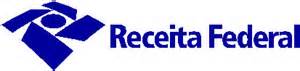 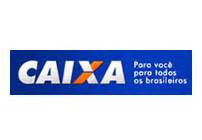 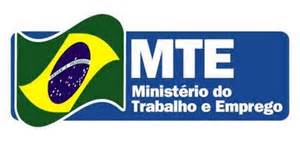 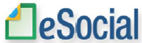 www.consortecursos.com.br -  contato@consortecursos.com.br
12
Extinção de Obrigações
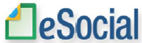 www.consortecursos.com.br -  contato@consortecursos.com.br
13
Saneamento do Cadastro
Qualificação cadastral dos trabalhadores
Verificar se o Cadastro de Pessoa Física – CPF e o Número de Identificação Social – NIS (NIT/PIS/PASEP) estão aptos para serem utilizados no eSocial. (CPF, NIS e data de nascimento do trabalhador.)
"Qualificação Cadastral". 
Site do portal www.esocial.gov.br
www.consortecursos.com.br -  contato@consortecursos.com.br
14
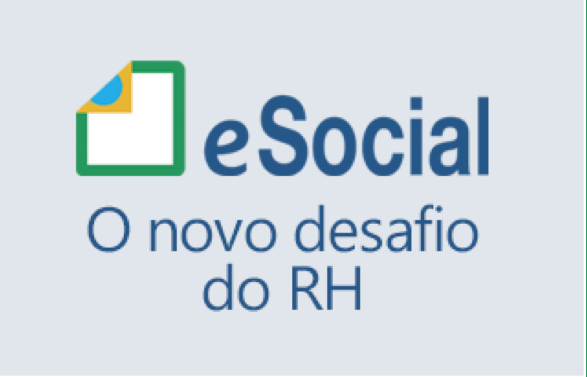 Anexo III
Tabelas Suporte
www.consortecursos.com.br -  contato@consortecursos.com.br
15
www.consortecursos.com.br -  contato@consortecursos.com.br
16
www.consortecursos.com.br -  contato@consortecursos.com.br
17
www.consortecursos.com.br -  contato@consortecursos.com.br
18
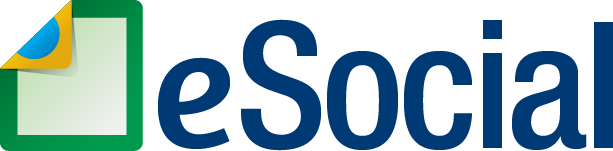 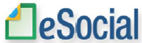 MATRIZ DE DEPENDÊNCIA
Um sistema de ira integrar as informações de empresas e empregados em tempo real, evitando assim, erros e eventuais fraudes
(Vinculação entres os arquivos)
www.consortecursos.com.br -  contato@consortecursos.com.br
19
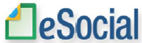 DOS ARQUIVOS FLUXO DAS INFORMAÇÕES
Eventos Iniciais e Tabelas 
Eventos Não periódicos 
Eventos periódicos
www.consortecursos.com.br -  contato@consortecursos.com.br
20
04 Fases - C.D.P.E
C
CONSULTORIA
D
DIAGNÓSTICO
P
PLANO DE VOO
E
EXECUÇÃO
www.consortecursos.com.br -  contato@consortecursos.com.br
21
Evento Tabelas
São eventos que montam as tabelas do empregador, responsáveis por uma série de informações que irão validar os eventos não periódicos e periódicos. Buscando melhor otimização na geração dos arquivos, bem como no armazenamento das informações no ambiente nacional do eSocial, informações que podem ser utilizadas em mais de um arquivo do eSocial ou que se repetem em diversas partes do leiaute serão armazenadas em tabelas
www.consortecursos.com.br -  contato@consortecursos.com.br
22
FASEAMENTO
www.consortecursos.com.br -  contato@consortecursos.com.br
23
Eventos Iniciais e de Tabelas
www.consortecursos.com.br -  contato@consortecursos.com.br
24
Eventos Iniciais e de Tabelas
www.consortecursos.com.br -  contato@consortecursos.com.br
25
ENVIO DENTRO DO PRAZO , RFB IRA MONITORAR O ENVIO
OBS
S 1000 – DADOS DO EMPREGADO
03 GRUPO - JANEIRO/FEVEREIRO
03 GRUPO - JANEIRO/FEVEREIRO
PRAZO – DENTRO DA FASE .
S 1005 – ESTABELECIMENTOS
03 GRUPO - JANEIRO/FEVEREIRO
S 1010 – RUBRICAS
PODERÁ SER ENVIADO ATÉ O FIM DA 2ª FASE DE CADA GRUPO (ABRIL ou OUTUBRO)
S 1020 – LOTAÇÕES
03 GRUPO - JANEIRO/FEVEREIRO
PODERÁ SER ENVIADO ATÉ O FIM DA 2ª FASE DE CADA GRUPO (ABRIL ou OUTUBRO)
S 1030 – CARGOS
ENVIO ATÉ O FIM DA SEGUNDA FASE OU ANTES DA PRIMEIRA CONTRATAÇÃO OU DO ENVIO DA CARGA INICIAL
03 GRUPO - JANEIRO/FEVEREIRO
www.consortecursos.com.br -  contato@consortecursos.com.br
26
S-1000 - Informações do Empregador
Evento onde são fornecidas pelo empregador as informações cadastrais, alíquotas, e demais dados necessários ao preenchimento e validação dos demais eventos da eSocial, inclusive para apuração das contribuições. As informações prestadas neste evento podem ser alteradas no decorrer do tempo, hipótese em que deve ser enviado o evento específico de alteração com as novas informações.
www.consortecursos.com.br -  contato@consortecursos.com.br
27
S 1000 - empregador
CNPJ =
Inicio de valildade = 
012019
Fim de validade =
Natureza jurídica = 
(Tabela 21)
Classificação tributária =
(tabela 8)
Nome razão social =
construtora =
0 - Não construtora
1 - Empresa construtora
Desonerado =
Sim/não
Cooperativa = 
Sim/não
ENTIDADE EDUC SEM FINS $$ = sim/não
EMP TRABALHO TEMPORÁRIO
EMPRESAS ISENTAS =
Informações gerais
www.consortecursos.com.br -  contato@consortecursos.com.br
28
S 1000 - empregador
Contato da empresa
Nome = 
Cpf =
Fone fixo =
Fone cel
Email =
orgão público =
Sim/não
Uf = 
Codigo municipio =
Ente tem RPPS =
Sim/não
Nome do ente =
Nr SIAFI =
Sub teto =
1 - Executivo
2 - Judiciário
3 - Legislativo
9 - Todos os poderes
OPÇÃO PONTO ELTRÔNICO =
Ide EFR = 
Sim/não
PRAZO DE ENVIO
CNPJ EFR =
Valor do sub teto =
www.consortecursos.com.br -  contato@consortecursos.com.br
29
S 1000 - empregador
Acordo internacional isenção de multa =

0 - Sem acordo
1 - Com acordo
Softwarwhouse
Cnpj =
Razão social =
Contato =
Fone =
Email =
Indicativo situação PJ =
0 - Situação normal
1 - Extinção
2 - Fusão
3 - Cisão
4 - incorporação
Indicativo situação PF =
0 - Situação normal
1 - Encerramento espólio
2 - Saida do país permanente
Alteração
Exclusão
Nova validade
www.consortecursos.com.br -  contato@consortecursos.com.br
30
S-1005 - Tabela de Estabelecimentos
O evento apresenta o detalhamento de informações de FPAS/Terceiros para os estabelecimentos (filiais) do contribuinte, além de informações relativas ao CNAE Preponderante e alíquota RAT das obras de construção civil. As informações prestadas no evento são utilizadas na apuração das contribuições incidentes sobre as remunerações dos trabalhadores dos referidos estabelecimentos.
www.consortecursos.com.br -  contato@consortecursos.com.br
31
S 1005 : Estabelecimentos
CNPJ =
Inicio de validade = 
AAAAMM
Fim da validade =
AAAAMM
CNAE PREPONDERANTE =
Decreto 6.957/09
Aliquota RAT = 
(1%,2%, 3%)
FAP = 
(regras)
RAT X FAP =
Processo RAT 
Tipo processo = 
Nr processo =
Cod suspensão =
(S1070)
Processo FAP
Tipo processo =
Nr processo =
Cod suspensão =
(S1070)
Tipo de CAEPF =
1 – Individual
2 - Produtor rural
3 - Seg especial
PRAZO DE ENVIO
www.consortecursos.com.br -  contato@consortecursos.com.br
32
S 1005 : Estabelecimentos
Ind CPS OBRA CIVIL = 
1 - Contrib patronal subst
2 - Contrib patronal não subst
Contratação aprendiz =
0 - Dispensado por lei
1 - Dispensado , proc judicial
2 - Obrigado por lei
Contração PCD =
0 - Dispensado por lei
1 - Dispensa – proc judicial
2 - Exigibilidade suspensa vai termo MTE
9 - obrigado
Exclusão
Alteração
Aprendiz via entidade =
S - Sim
N – não
(Artigo 430 II e III CLT)
Registro Ponto =

0 - Não utiliza
1 - Manual
2 - Mecãnico
3 - Eletrônico REP 1510
4 - Alternativo não eletr.
5 - Alternativo eletrônico
6 - Eletrônicos outros
Nr processo judicial = 
(tipo 1)
Programa SST = 
(tabela 30)
Nr processo judicial =
(aprendiz)
Data de inicio Programa =
CNPJ entidade Educativa =
www.consortecursos.com.br -  contato@consortecursos.com.br
33
S-1010 - Tabela de Rubricas
Evento utilizado para inclusão, alteração e exclusão de registros na tabela de RUBRICAS do empregador. As informações consolidadas desta tabela são utilizadas para validação do evento de Remuneração dos trabalhadores. Para envio deste evento é necessário o envio prévio do evento de Informações Cadastrais do Contribuinte/Empregador.
Tabela 3 – Natureza das rubricas da folha de pagamento
Eventos folha x tabela 03 (DE PARA)
www.consortecursos.com.br -  contato@consortecursos.com.br
34
S 1010 : Tabela Rubrica
Tabela 03 =  
1000
Cod rubrica =
 VD 001
Descrição da Rubrica = 
Salário
Fim da Validade = ?
Tipo de Rubrica =
V – D – I – Id
Inicio da validade = 01/07/2019
Incidência do INSS
Incidência do FGTS
Incidência do IR
tabela
Tabela
Tabela
www.consortecursos.com.br -  contato@consortecursos.com.br
35
S-1020 - Tabela de Lotações Tributárias
Evento utilizado para inclusão, alteração e exclusão de registros na tabela de LOTAÇÕES do empregador. 
As informações consolidadas desta tabela são utilizadas para validação de outros eventos da E-Social (ex: admissão, alteração contratual, remuneração, etc.). 
Para envio deste evento é necessário o envio prévio do evento de Informações Cadastrais do Contribuinte/Empregador. 
Tipo de Lotação – Tabela 10 
FPAS – Tabela 4 
Processo Adm – S -1070
Alteração
Exclusão
www.consortecursos.com.br -  contato@consortecursos.com.br
36
S 1020 – Lotação
Código da lotação = 
xxxxxxxxxxxxx
Inicio de validade = 
AAAA-MM
Fim de validade =
AAAA-MM
Tipo de Lotação = 
tabela 10
CNPJ da Lotação =
FPAS = 
Tabela 4
Código de terceiros =
Cod terceiros Suspenso =
Processo Judicial =
Lotação C. Civil
www.consortecursos.com.br -  contato@consortecursos.com.br
37
S-1030 - Tabela de Cargos/Empregos Públicos
Evento utilizado para inclusão, alteração e exclusão de registros na tabela de CARGOS do empregador. As informações consolidadas desta tabela são utilizadas para validação de diversos eventos do E-Social, entre os quais os eventos de cadastramento inicial, admissão, alteração de dados contratuais, etc. Para envio deste evento é necessário o envio prévio do evento de Informações Cadastrais do contribuinte/Empregador.
Inclusão 
Código do cargo atribuido pela empresa
Início de validade
Nome  do cargo
CBO
alteração – exclusão
www.consortecursos.com.br -  contato@consortecursos.com.br
38
S 1030 – Tabela de cargos/empregos Públicos
Código do Cargo = 
xxxxxxxxxxxx
Nome do cargo =
Analista/encarregado
Código CBO =
Data de Inicio = 
AAAA MM
Data Fim = 
AAAA MM
CARGO PÚBLICO
Dedicação exclusiva = 
S – sim
n – não
Contagem de Tempo Especial = 
1 – não
2 – prof(inf/fund/med)
3 – prof sup/Juis/MP/TC
4 – atividade de risco
Acumulo de Cargo =

01 - Não acumulável
02 – prof de saúde
03 – professor
04 – técnico cientifico
Nr da Lei =
Dt lei =
1 – criação
2 – extinção
3 - restruturação
www.consortecursos.com.br -  contato@consortecursos.com.br
39
S-1035- Tabela de Carreiras Públicas
São as informações relativas às carreiras públicas em que os servidores públicos estatutários enquadram-se, independentemente do tipo de regime previdenciário ("RGPS ou
RPPS). 
As informações consolidadas nesta tabela serão referenciadas nos eventos “S-2100 – Cadastramento Inicial do Vínculo” e “S-2200 – Admissão de Trabalhador”.
www.consortecursos.com.br -  contato@consortecursos.com.br
40
S 1035 : Tabela de Carreiras Públicas
Cod da Carreira =
xxxxxxxxxxxxxxx
Inicio de Validade =
AAAA-MM
Fim da Validade =
AAAA-MM
Lei = 
Dt da Lei =
Situação da Lei = 

1 – criação
2 – extinção
3 – reestruturação
Desc da Carreira =
www.consortecursos.com.br -  contato@consortecursos.com.br
41
S-1040 - Tabela de Funções/cargos em comissão
Evento utilizado para inclusão, alteração e exclusão de registros na tabela de FUNÇÕES do empregador. As informações consolidadas desta tabela são utilizadas para validação de outros eventos da e-Social (admissão, alteração contratual, etc.), e sua utilização não é obrigatória. Para envio deste evento é necessário o envio prévio do evento de Informações Cadastrais do Contribuinte/Empregador.
www.consortecursos.com.br -  contato@consortecursos.com.br
42
S 1040 : Tabela de Funções/Cargos em Comissão
Cod de Função = 
xxxxxxxxxxxxxx
Início de Validade =
AAAA-MM
Fim de Validade =
AAAA-MM
CBO = 
123456
Descrição da Função =
(100 caracteres)
www.consortecursos.com.br -  contato@consortecursos.com.br
43
Eventos Iniciais e de Tabelas
www.consortecursos.com.br -  contato@consortecursos.com.br
44
ENVIO ATÉ O FIM DA SEGUNDA FASE OU ANTES DA PRIMEIRA CONTRATAÇÃO OU DO ENVIO DA CARGA INICIAL
S 1050 – HORÁRIOS E JORNADAS
03  GRUPO - JANEIRO/FEVEREIRO
03 GRUPO – JULHO 2019
PRAZO  2019
S 1060 – AMBIENTES DE TRABALHO
PODERÁ SER ENVIADO ATÉ O FIM DA 2ª FASE DE CADA GRUPO (ABRIL ou OUTUBRO)
03 GRUPO - JANEIRO/FEVEREIRO
S 1070 – PROCESSO ADM/ JUDICIAL
S 1080 - AVULSO
03 GRUPO - JANEIRO/FEVEREIRO
www.consortecursos.com.br -  contato@consortecursos.com.br
45
S-1050 - Tabela de Horários/Turnos de Trabalho
Evento utilizado para inclusão, alteração e exclusão de registros na tabela de Horarios/Turnos de Trabalho. 
As informações consolidadas desta tabela são utilizadas para validação dos eventos da e-Social. Para envio deste evento é necessário o envio prévio do evento de Informações Cadastrais do Contribuinte/Empregador.
Inclusão
Detalhamento dos Horários;
Detalhamento dos intervalos;
Alteração
Exclusão
www.consortecursos.com.br -  contato@consortecursos.com.br
46
S 1050 : Tabela de Horários/Turnos de Trabalho
Cod horário =
J001
Início de Validade =
AAAA-MM
Fim de Validade =
AAAA-MM
Hora de entrada =
0800
Hora de Saída =
1700
Duração Jornada =
480
Tipo de Intervalo =
1- fixo
2 -variável
Duração do intervalo = 
60
Jornada Flexivel =
Sim/Não
Inicio do intervalo =
1200
Fim do intervalo =
1259
www.consortecursos.com.br -  contato@consortecursos.com.br
47
S-1060 - Tabela de Ambientes de Trabalho
Conceito do evento: Evento utilizado para inclusão, alteração e exclusão de registros na tabela de Ambientes de Trabalho do empregador. As informações consolidadas desta tabela são utilizadas para validação do evento de Condições Ambientais do Trabalho. Devem ser informados na tabela apenas os ambientes de trabalho que possuem exposição aos fatores de risco constantes na tabela 23 – Tabela de Fatores de Riscos Ambientais.
Código ambiente;
Início de validade;
Descrição do ambiente;
Local do ambiente (estabelecimento próprio ou de terceiros);
Fator de risco – tabela 23 
Alteração
exclusão
www.consortecursos.com.br -  contato@consortecursos.com.br
48
S 1060 : Tabela de Ambientes de Trabalho
Cod de ambiente =
xxxxxxxxxxxxxxxxxx
Início validade = 
AAAAMM
Fim de validade =
AAAAMM
CNPJ = 
13173486000101
Local = 
Próprio ou terceiros
Descrição ambiente =
(999 caracteres)
Cod fator risco =
(tab 23)
www.consortecursos.com.br -  contato@consortecursos.com.br
49
S-1070 - Tabela de Processos
Evento utilizado para inclusão, alteração e exclusão de registros na tabela de  PROCESSOS (administrativos e judiciais) do empregador. As informações consolidadas desta tabela são utilizadas para validação de outros eventos da e-Social. Para envio deste evento é necessário o envio prévio do evento de Informações Cadastrais do Contribuinte/Empregador.
PROCESSO ADM Tributos
PROCESSO JUDICIAL Tributos
www.consortecursos.com.br -  contato@consortecursos.com.br
50
S 1070 : tabela de processos adm/judiciais
Tipo de Processo =
1 – adm
2 – judicial
3 – nr ben inss
4 – processo FAP
Nr processo :
Inicio de validade =
AAAAMM
Fim de validade =
AAAAMM
Id vara =
Municipio = 
Uf =
Matéria do processo =
1 - Tributária
2 - Trab menor
3 - PCD
4 - Aprendiz
5 - B31/B91
6 - FGTS
7 - Contr sindical
8 -outros
Autor da ação =
1 - Contribuinte
2 – Outra entidade – empresa ou empregado
Cod suspensão =
Data =
Obs =
Ind de suspensão =
(Lista)
www.consortecursos.com.br -  contato@consortecursos.com.br
51
Indicativo de suspensão da exigibilidade: 
01 - Liminar em Mandado de Segurança; 
02 - Depósito Judicial do Montante Integral; 
03 - Depósito Administrativo do Montante Integral; 
04 - Antecipação de Tutela; 
05 - Liminar em Medida Cautelar; 
08 - Sentença em Mandado de Segurança Favorável ao Contribuinte; 
09 - Sentença em Ação Ordinária Favorável ao Contribuinte e Confirmada pelo TRF; 
10 - Acórdão do TRF Favorável ao Contribuinte; 
11 - Acórdão do STJ em Recurso Especial Favorável ao Contribuinte; 
12 - Acórdão do STF em Recurso Extraordinário Favorável ao Contribuinte; 
13 - Sentença 1ª instância não transitada em julgado com efeito suspensivo; 
14 - Contestação Administrativa FAP; 
90 - Decisão Definitiva a favor do contribuinte; 
92 - Sem suspensão da exigibilidade. 
Validação: Se {tpProc} = [1,4], deve ser preenchido com [03, 14, 90, 92]. Se {tpProc} = [2], deve ser preenchido com [01, 02, 04, 05, 08, 09, 10, 11, 12, 13, 90, 92].
www.consortecursos.com.br -  contato@consortecursos.com.br
52
S-1080 - Tabela de Operadores Portuários
Evento utilizado pelo OGMO para inclusão, alteração e exclusão de registros na tabela de OPERADORES PORTUÁRIOS. As informações consolidadas desta tabela são utilizadas para apuração da contribuição incidente sobre a remuneração de trabalhadores avulsos para o financiamento dos benefícios decorrentes do grau de incapacidade laborativa decorrente dos riscos ambientais do trabalho.
www.consortecursos.com.br -  contato@consortecursos.com.br
53
Considerações Gerais
a) Inclusão: utilizada para inserir novo item na tabela ou modificar um atributo de um item já existente, com uma nova vigência;
b) Alteração: utilizada para alterar os atributos de um item que estavam incorretos para um determinado período que se quer alterar;
c) Nova validade: utilizada para modificar a validade de uma ocorrência da tabela e, inclusive, para informar data fim de validade de uma ocorrência;
d) Exclusão: utilizada para excluir uma determinada ocorrência de uma tabela.
OBS : alteração e exclusão pode acarretar a retificação de outros arquivos. Assim sendo é necessário rigoroso controle para que uma alteração não torne inconsistente um movimento de evento periódico já fechado para determinado período de apuração.
www.consortecursos.com.br -  contato@consortecursos.com.br
54
Eventos Não periódicos
Eventos Trabalhistas – ligados ao contrato de trabalho
www.consortecursos.com.br -  contato@consortecursos.com.br
55
Eventos Não periódicos
é um fato jurídico trabalhista entre empregador e trabalhador que não tem uma data pré-fixada para ocorrer. 

Vai depender dos acontecimentos na relação trabalhista na vida da empresa e do trabalhador como contratação, afastamentos, demissões, entre outras. 

Estes fatos influenciam na concessão de direitos e no cumprimento de deveres trabalhistas, previdenciários e fiscais como, por exemplo, a admissão de um empregado, alteração de salário,  exposição do trabalhador a agentes nocivos, desligamento, etc. 

Após confirmada a sua ocorrência, estes fatos/eventos passam a ter prazo específico de transmissão ao eSocial.
www.consortecursos.com.br -  contato@consortecursos.com.br
56
FASEAMENTO
www.consortecursos.com.br -  contato@consortecursos.com.br
57
Eventos Trabalhista
www.consortecursos.com.br -  contato@consortecursos.com.br
58
Eventos Trabalhista – EMPREGADOS
www.consortecursos.com.br -  contato@consortecursos.com.br
59
S-2190 – Admissão trabalhador – registro Preliminar
Conceito do evento: Este evento é opcional, a ser utilizado quando não for possível enviar todas as informações do evento S-2200 - Admissão até o final do dia imediatamente anterior ao do início da respectiva prestação do serviço. Para tanto, deve ser informado: 
(1) CNPJ/CPF do empregador, (2) CPF do trabalhador, (3) data de nascimento (4) data de admissão do empregado. 
É imprescindível o envio posterior do evento S-2200 - Admissão para complementar as informações da admissão e regularizar o registro do empregado.
Prazo de envio - até o dia anterior ao do início da prestação do serviço pelo trabalhador admitido.
Retificação
Exclusão
www.consortecursos.com.br -  contato@consortecursos.com.br
60
S 2190 : Admissão de Trabalhador - Preliminar
CPF TRABALHADOR =
Data nascimento =
Data admissão =
www.consortecursos.com.br -  contato@consortecursos.com.br
61
S 2200 – CARGA INCIAL – EMPREGADOS ATIVOS
ENVIO PODERÁ SER ENVIADO ATÉ O FIM DA DA 2ª FASE DE CADA GRUPO OU ANTES DO ENVIO DE OUTRO ARQUIVO TRABALHISTA
03 GRUPO – MARÇO/ABRIL
03 GRUPO – MARÇO/ABRIL
Prazo até o 1º dia Antes Do Inicio Da Admissão, até o dia 7 (sete) do mês subsequente ao da entrada em exercício de servidor estatutário
S 2200 –  ADMISSÃO – NOVOS EMPREGADOS
até o dia 07 do mês subsequente ao mês de referência ou até o envio dos eventos mensais de folha de pagamento .
S 2205 – ALTERAÇÃO DE DADOS CADASTRAIS
03 GRUPO – MARÇO/ABRIL
S 2206 – ALTERAÇÃO CONTRATUAL
até o dia 07 do mês subsequente ao mês de referência ou até o envio dos eventos mensais de folha de pagamento .
03 GRUPO – MARÇO/ABRIL
ENVIO ATÉ UM DIA ANTES DA ADMISSÃO E COMPLEMENTADO COM O S 2200 ATÉ O DIA 07 DO MÊS SEGUINTE.
03 GRUPO – MARÇO/ABRIL
S 2199 – PRÉ ADMISSÃO
www.consortecursos.com.br -  contato@consortecursos.com.br
62
S-2200 – Admissão trabalhador
Conceito do evento: Este evento registra a admissão do empregado. Trata-se do primeiro evento relativo a um determinado vínculo – excetuada a situação prevista para o evento S-2190 - Admissão de Trabalhador - Registro Preliminar, registrando as informações cadastrais e do contrato de trabalho. Pode ocorrer também quando o empregado é transferido de uma empresa do mesmo grupo econômico ou em decorrência de uma sucessão, fusão ou incorporação. 
Vide leiaute – 205 linhas de informações
Prazo de envio
Prazo de envio opção S-2190
Retificação
www.consortecursos.com.br -  contato@consortecursos.com.br
63
S-2205 - Alteração de Dados Cadastrais
Conceito do evento: Este evento registra as alterações de dados cadastrais do trabalhador, tais como: documentação pessoal, endereço, escolaridade, estado civil, contato, etc. Deve ser utilizado tanto para segurados empregados, quanto para outros trabalhadores sem vínculo de emprego cuja informação foi enviada originalmente através do evento específico de S-2300 - Trabalhador Sem Vínculo de Emprego - Início.
www.consortecursos.com.br -  contato@consortecursos.com.br
64
Quem está obrigado:  todo empregador cujo empregado ou trabalhador, informado através do evento S-2300 – Trabalhadores Sem Vínculo, apresente alteração de dados cadastrais.
Prazo de envio: deve ser transmitido até o dia 07 do mês subsequente ao do mês de referência informado no evento ou até o envio dos eventos mensais de folha de pagamento da competência em que ocorreu a alteração cadastral, para evitar inconsistências entre o cadastro e a folha de pagamento. Antecipa-se o vencimento para o dia útil imediatamente anterior quando não houver expediente bancário.
Pré requisitos: os dados cadastrais originais do trabalhador já devem ter sido enviados através dos eventos S-2100 - Cadastramento Inicial do Vínculo, S-2200 - Admissão de Trabalhador ou S-2300 - Trabalhador sem Vínculo de Emprego – Início.
www.consortecursos.com.br -  contato@consortecursos.com.br
65
S-2206 - Alteração Contratual
Conceito do evento: este evento registra as alterações do contrato de trabalho, tais como: remuneração e periodicidade de pagamento, duração do contrato, local, cargo ou função, jornada, etc.

Quem está obrigado: todo empregador em relação ao vínculo do empregado, cujo contrato de trabalho seja objeto de alteração.
www.consortecursos.com.br -  contato@consortecursos.com.br
66
Prazo de envio: deve ser transmitido até o dia 07 (sete) do mês subsequente ao da competência informada no evento ou até o envio dos eventos mensais de folha de pagamento da competência em que ocorreu a alteração contratual, para evitar inconsistências entre o contrato de trabalho e a folha de pagamento. Antecipa-se o vencimento para o dia útil imediatamente anterior quando não houver expediente bancário.

Pré requisitos: os dados originais do Contrato de Trabalho do vínculo já devem ter sido enviados através dos eventos S-2100 - Cadastramento Inicial do Vínculo ou S-2200 – Admissão do Trabalhador.
www.consortecursos.com.br -  contato@consortecursos.com.br
67
Eventos Trabalhista – AFASTAMENTOS E SST
www.consortecursos.com.br -  contato@consortecursos.com.br
68
1º DIA ÚTIL AO ACIDENTE
S  2210 – CAT
01 GRUPO – JANEIRO DE 2019 
02 GRUPO – JANEIRO DE 2019
03 GRUPO – JULHO DE 2019
01 GRUPO – JANEIRO DE 2019 
02 GRUPO – JANEIRO DE 2019
03 GRUPO – JULHO DE 2019
ATÉ O DIA 7 DO MÊS SEGUINTE
S  2220 - ASO
SEGUE O PRAZO ESTIPULADO NO MANUAL – DIVERSOS
01 03  GRUPO - JANEIRO/FEVEREIRO
02 GRUPO - JULHO/AGOSTO
S 2230 – AFASTAMENTO
até o dia 07 (sete) do mês subsequente ao da sua ocorrência ou antes do envio dos eventos mensais de remuneração.
S 2240 – FATOR DE RISCO
01 GRUPO – JANEIRO DE 2019 
02 GRUPO – JANEIRO DE 2019
03 GRUPO – JULHO DE 2019
até o dia 07 (sete) do mês subsequente ao da sua ocorrência ou antes do envio dos eventos mensais de remuneração.
S 2241 -  INSAL/PERIGOSO
01 GRUPO – JANEIRO DE 2019 
02 GRUPO – JANEIRO DE 2019
03 GRUPO – JULHO DE 2019
www.consortecursos.com.br -  contato@consortecursos.com.br
69
S-2210 - Comunicação de Acidente de Trabalho
Conceito do evento: evento a ser utilizado para comunicar acidente de trabalho envolvendo empregado e/ou trabalhador avulso, ainda que não haja afastamento de suas atividades laborais.
Prazo de envio:  a comunicação do acidente de trabalho deve ser comunicada até o primeiro dia útil seguinte ao da ocorrência e, em caso de morte, de imediato.
Tabela 13 – parte do corpo atingida
Tabela 14 – agente causador do acidente de trabalho
Tabela 15 – agente causador/situação geradora de doença profissional
Tabela 16 – situação geradora do acidente de trabalho 
Tabela 17 – descrição da natureza de lesão
S -2210 x S-2230
Considerações gerais
econsort@gmail.com   consorte cursos e treinamentos
70
Informações adicionais:
1) A empresa deve informar se a iniciativa da Comunicação de Acidente de Trabalho foi do empregador, por ordem judicial ou por determinação do órgão fiscalizador.

2) Na falta de comunicação por parte da empresa, podem formalizar a CAT o próprio acidentado, seus dependentes, a entidade sindical competente, o médico que o assistiu ou qualquer autoridade pública, não prevalecendo nestes casos o prazo de envio.

3) Caso o acidente se refira a trabalhador que prestava serviço no ambiente de trabalho da empresa tomadora, a empresa prestadora deve informar o CNPJ do local do acidente.

4) Em caso de morte do empregado, superveniente ao envio da CAT, o evento deve ser retificado, indicando o óbito e a data da sua ocorrência.
econsort@gmail.com   consorte cursos e treinamentos
71
Informações adicionais:

5) Em caso de acidente ocorrido no exterior, o campo {codCNES} deve ser preenchido com o código do CNES (Cadastro Nacional de Estabelecimento de Saúde), correspondente ao SESMT da matriz do empregador no Brasil e os campos do grupo [emitente] com as informações relativas ao médico coordenador do PCMSO no Brasil, que é responsável pela validação dos exames realizados no exterior.

6) No eSocial, o número da CAT é o número do recibo deste evento. Este número deve ser utilizado para se fazer referência para uma CAT de origem, nos casos de reabertura.

7) Caso o acidente de trabalho resulte em afastamento do empregado, deve também, o empregador, obrigatoriamente enviar o evento S-2230 - Afastamento Temporário.
econsort@gmail.com   consorte cursos e treinamentos
72
S 2210 : CAT Comunicação de acidente de trabalho
Tipo de registrador =
 
1 - Empregador
2 - Cooperativa
3 - Sindicato avulso nao port
4 - OGMO
5 - Empregado
6 - Dependente empregado
7 - Entidade sindicato
8 - Médico assistente
9 - Autoridade pública
Tipo de inscrição =
CPF/CNPJ  ( 2 a 9)
CNPJ = 
(empregador)
CPF Trabalhador =
07890016832
NIS trabalhador =
12134590023
Data do acidente =
ddmmaaaa
Tipo de acidente =
Tabela 24
Hora do acidente =
HHMM
Horas trabalhadas antes =
HHMM
Até 1º dia útil seguinte
www.consortecursos.com.br -  contato@consortecursos.com.br
73
S 2210 : CAT Comunicação de acidente de trabalho
Tipo de Cat =

1 - Inicial
2 - Reabertura
3 - Comunicação óbito
Ind comunicação policia =
S – sim
N – não
Indicativo óbito =
S - Sim
N - não
Data do óbito =
OBS :
Cod sit geradora =
(tabela 16)
Local do Acidente =
1 - Estab empre brasil
2 - Estab empre exterior
3 - Estab terceiros
4 - Via pública
5 - Área rural
6 - Embarcação
9 - outros
Descrição do Local = 
(080)
Descrição do locradouro =
(080)
Cat emitida por =
1 - Iniciativa registrador 
2 - Ordem judicial
3 - Determ Orgão fiscalizador
Nr / cod Muni / uf
www.consortecursos.com.br -  contato@consortecursos.com.br
74
S 2210 : CAT Comunicação de acidente de trabalho
País = 
(tabela 06)
CEP =
CNPJ local do acidente ou da doença ocupacional =
* Parte atingida corpo =
(tabela 13)
Cod CNES =
Data atendimento =
Internação =
Sim / não
Lateralidade =
0 - Não aplicável
1 - Esquerda
2 - Direita 
3 - Ambas
Hora atendimento =
Indicativo afastamento =
Sim / não
Duração do tratamento =
Código Agente causador = 
(tabela 14 ou 15)
Descrição lesão =
(tabela 17)
Desc complementar =
(200)
OBS :
Diagnóstico Provável =
(100)
Código do CID =
www.consortecursos.com.br -  contato@consortecursos.com.br
75
S 2210 : CAT Comunicação de acidente de trabalho
Nome médico/Dentista = 
(emissão)
Orgão de classe = 
CRM/CRO/RMS
Nr CRM/CRO =
UF CRM/CRO =
Data CAT origem =
ddmmaaaa
Nr CAT origem =
CAT – REABERTURA OU ÓBITO
www.consortecursos.com.br -  contato@consortecursos.com.br
76
S-2220 -  Monitoramento da Saúde do Trabalhador
Conceito do evento: o evento detalha as informações relativas ao monitoramento da saúde do trabalhador, durante todo o vínculo laboral com a empresa, incluindo os atestados de saúde ocupacional exigidos periodicamente, por trabalhador, no curso do vínculo empregatício, bem como os exames complementares ao Atestado de Saúde Ocupacional – 
Tipo de Atestado de Saúde Ocupacional:
Atestado admissional
Atestado Periodico, conforme planejamento do PCMSO; 
Atestado de retorno ao trabalho 
Atestado de mudança de função; 
Atestado de monitoração pontual, não enquadrado nos casos anteriores. 
Atestado demissional;
Prazo de envio até o dia 07 (sete)
econsort@gmail.com   consorte cursos e treinamentos
77
Informações adicionais:
1) São informados neste evento os resultados da monitoração da saúde do trabalhador cujas atividades envolvam os riscos discriminados nas Normas Regulamentadoras do Ministério do Trabalho e Emprego, bem como os demais exames complementares solicitados, a critério médico, buscando verificar as possíveis ocorrências de fatores de risco que, por sua natureza, concentração, intensidade e tempo de exposição, são capazes de causar danos à saúde do trabalhador.
2) Não integram este evento as informações constantes em atestados médicos, nos casos de afastamento do trabalhador por doença ou acidente, que são informados no evento “S-2230- Afastamento Temporário”. 
Entretanto, o exame de retorno ao trabalho do trabalhador ausente por período igual ou superior a 30 dias por motivo de doença ou acidente de natureza ocupacional ou não, também deve constar no evento de monitoramento da Saúde do Trabalhador.
3) Devem ser obrigatoriamente informados neste evento os exames previstos nos quadros I e II da NR – 07 do MTE, de acordo com o risco ao qual o trabalhador está exposto, bem como os demais exames obrigatórios previstos na legislação. Os exames complementares também serão informados neste evento.
4) Em caso de exames realizados no exterior, os campos dos grupos {respMonit} e {ideServSaude} deverão ser preenchidos com as informações do médico coordenador do PCMSO no Brasil, que é responsável pela validação dos exames realizados no exterior.
econsort@gmail.com   consorte cursos e treinamentos
78
S 2220: Monitoramento da Saúde do Trabalhador
CPF Trabalhador =
07890016832
NIS trabalhador = 
1213457889001
Matrícula = 
(S2200)
Resultado = 
1 - Apto
2 - inapto
Data do ASO = 
ddmmaaaa
Tipo de ASO =
0 - Admissional
1 - Perídico –PCMSO
2 - Retorno
3 - Mudança função
4 - Monitoração pontual
8 - demissão
Exame data =
Proc realizado =
Tabela TUSS
Obs procedimento =
(200)
Exame = 
1 - EE
2 - SC
3 - SC+
Ordem do exame =
1 - Referencial
2 - sequencial
Até o dia 07 mês seguinte
www.consortecursos.com.br -  contato@consortecursos.com.br
79
S 2220: Monitoramento da Saúde do Trabalhador
Ind resultado =
1 - Normal
2 - Alterado
3 - Estável
4 - agravamento
Data inicio monit =
Data fim monit =
Nr conselho classe =
UF cons classe =
NIS resp monitor =
(biológica NR7 e NR9)
Cod CNES =
Forma de contato =
(100)
Email =
Nome médico =
Nr CRM =
UF CRM =
www.consortecursos.com.br -  contato@consortecursos.com.br
80
S-2230- Afastamento Temporário
Conceito do evento: evento utilizado para informar os afastamentos temporários dos empregados, por qualquer dos motivos elencados na tabela 18 – Motivos de Afastamento, bem como eventuais alterações e prorrogações. Caso o empregado possua mais de um vínculo empregatício, é necessário o envio do evento para cada um dos vínculos. 
Tabela 18;
econsort@gmail.com   consorte cursos e treinamentos
81
econsort@gmail.com   consorte cursos e treinamentos
82
econsort@gmail.com   consorte cursos e treinamentos
83
econsort@gmail.com   consorte cursos e treinamentos
84
econsort@gmail.com   consorte cursos e treinamentos
85
econsort@gmail.com   consorte cursos e treinamentos
86
econsort@gmail.com   consorte cursos e treinamentos
87
econsort@gmail.com   consorte cursos e treinamentos
88
S 2230 : Afastamento Temporário
CPF trabal =
NIS trabal =
Matrícula =
Cod afastamento =
(tabela 18)
Data do afastamento =
(validação regras)
Cod categoria =
(tabela 1)
Tipo de acid trânsito =
1 - Atropelamento
2 - Colisão
3 - outros
Obs = 
(255)
Afast mesmo motivo =
(Dentro de 60 dias)
N - Não
S - sim
CID = 
(vide regras)
Qt dias afastamento =
(concedido pelo médico)
www.consortecursos.com.br -  contato@consortecursos.com.br
89
S 2230 : Afastamento Temporário
Nome Médico/dentista =
(emissão de atestado)
Cessão requisição CNPJ =
Mandato sindical CNPJ =
Orgão de classe =
1 - CRM
2 - CRO
3 - RMS
Ônus =
1 - Ônus do cedente
2 - Ônus do cessionário
3 - Ônus cedente e cessionário
Ônus remuneração =
1 - Empregador
2 - Sindicato
3 - empregador e sindicato
Nr Org classe =
Regras – empresa pública
UF Org classe =
www.consortecursos.com.br -  contato@consortecursos.com.br
90
S 2230 : Afastamento Temporário
Origem da Retificação =
1 - Iniciativa do empregador
2 - Revisão administrativa
3 - Determinação judicial 
* (cod 01#03 ou 03#01)
FIM DO AFASTAMENTO =
* (data )
Tipo de processo =
1 - Administrativo
2 - Judicial
3 - Nr BEN INSS
Nr processo =
(S 1070)
www.consortecursos.com.br -  contato@consortecursos.com.br
91
S-2240 - Condição Ambientais do Trabalho – Fatores de Risco
Conceito do evento: este evento é utilizado para registrar as condições ambientais de trabalho do empregado, trabalhador avulso e cooperado de cooperativa de trabalho, indicando a prestação de serviços em ambientes com exposição a fatores de risco, descritos na Tabela 23 - fatores de risco ambientais.
O mesmo é utilizado também para comunicar mudança dos ambientes com exposição a fatores de risco e para comunicar o encerramento de exercício das atividades do trabalhador nestes ambientes.
Nr 15 insalubre; 
Nr 16 Periculosidade; 
Nr 17 Ergonomia;
Tabela 23
PPP
GFIP
econsort@gmail.com   consorte cursos e treinamentos
92
Informações Importantes
Data de início Condição
Código do ambiente – evento S -1060
Descrição das atividades  desempenhadas –Profissiográfia PPP
Fator de risco – exposição do trabalhador – tabela 23 
Uso de EPI e EPC
Substituição do PPP
Vigência – janeiro de 2019
Retificação 
Alteração das condições
Prazo de envio
econsort@gmail.com   consorte cursos e treinamentos
93
S 2240 : Fatores de risco - PPP
NIS Trabalhador =
121354987009
Matrícula =
1246
CPF trabalhador =
07890016832
Data inicio condição =
(regra de validação)
Código de ambiente =
(1-99) (S 1060)
Descrição atividades =
(999 – vide regras)
Código fat risco = 
(tabela 23 – 1-999)
Intensidade -concentração =  (vide regra)
Téc Medição = 
(vide regra)
Utiliza EPC = 
0 - Não se aplica
1 - Não utilizado
2 - utilizado
Descrição EPC =

(0-50) - (70)
EPC eficaz =
S - Sim
N - Não
www.consortecursos.com.br -  contato@consortecursos.com.br
94
S 2240 : Fatores de risco - PPP
Utiliza EPI =
0 - Não se aplica
1 - Não utilizado
2 - utilizado
CA EPI = 
(0-50)
EPC eficaz =
S - Sim
N - Não
Observ Cond funcionamento e uso initerrupto  =
S - Sim
N - Não
Obserevado Prazo de Validade CA  =
S - Sim
N - não
Medidas de proteção =

Foi tentada a implementação de medidas de proteção coletiva, de caráter administrativo ou de organização, optando-se pelo EPI por inviabilidade técnica, insuficiência ou interinidade, ou ainda em caráter complementar ou emergencial? 
S - Sim; 
N - Não.
Observado o Período troca = 
S - Sim
N - não
Observada higienização =
S - Sim
N - Não
www.consortecursos.com.br -  contato@consortecursos.com.br
95
S 2240 : Fatores de risco - PPP
Data FIM exposição =
(vide regra)
Data inicio =
(responsável pelos regsitros)
Data fim = 
(vide regra)
NIS Responsável =
Nr Órgão de classe =
UF Órgão de classe =
www.consortecursos.com.br -  contato@consortecursos.com.br
96
S-2241 - Insalubridade / Periculosidade  Aposentadoria Especial
Conceito do evento: Este evento é utilizado para registrar os fatores de risco descritos na Tabela 23 que criam condições de insalubridade ou periculosidade no ambiente de trabalho.
O mesmo é utilizado também para comunicar mudança nas condições e dos ambientes sujeitos a fatores de risco e para comunicar o encerramento de exercício das atividades do trabalhador nestes ambientes
Tabela 23
S-1060
Insalubre/Perigoso – Início , alteração e Término
Aposentadoria Especial – início, alteração e Término
Prazo dia 07
econsort@gmail.com   consorte cursos e treinamentos
97
S2241 : Insalubridade, Periculosidade e Apose Esp.
CPF trabalhador =
07890016832
NIS trabalhador = 
12135489700
Matrícula =
1246
Cod fat risco = 
(tabel 23) – (1-999)
Cod ambiente = 
(1 – 99) (S 1060)
Data de inicio condição =
(Vide validação)
Data Fim Insal/Perig =
(regra validação)
Data de Alteração =
Junção com o arquivo 
S 2240
www.consortecursos.com.br -  contato@consortecursos.com.br
98
Eventos Trabalhista – DESLIGAMENTO
www.consortecursos.com.br -  contato@consortecursos.com.br
99
deve ser enviado em até 10 (dez) dias de sua comunicação , somente para Aviso prévio Trabalhado.
S  2250 – AVISO PRÉVIO TRABALHADO
01 e 03  GRUPO - JANEIRO/FEVEREIRO
02 GRUPO - JULHO/AGOSTO
01 e 03  GRUPO – MARÇO/ABRIL 
02 GRUPO – SETEMBRO/OUTUBRO
até o dia 07 (sete) do mês seguinte a que se refere a reintegração, ou antes do envio do evento “S-1200 , e o “S-1202
S  2298 – REITEGRAÇÃO
até 10 (dez) dias seguintes à data do desligamento ou antes da data do envio do  “S-1200  e S-1202, desligamento por sucessão até dia 07
01 e 03  GRUPO – MARÇO/ABRIL 
02 GRUPO – SETEMBRO/OUTUBRO
S 2299 -  DESLIGAMENTO
sempre que necessária a exclusão de algum evento enviado indevidamente.
S 3000 -  EXCLUSÃO
01 e 03  GRUPO - JANEIRO/FEVEREIRO
02 GRUPO - JULHO/AGOSTO
01 e 03 GRUPO – MARÇO/ABRIL 
02 GRUPO – SETEMBRO/OUTUBRO
deve ser enviado antes do início da prestação de serviços para a qual o empregado está sendo convocado.
S 2260 -  INTERMITENTE
www.consortecursos.com.br -  contato@consortecursos.com.br
100
S-2250 - Aviso Prévio
Conceito do evento: este evento tem como objetivo registrar a comunicação e o possível cancelamento do aviso prévio de iniciativa do empregador ou do empregado. Aviso prévio é o documento de comunicação, antecipada e obrigatória, em que uma das partes contratantes (empregador ou empregado) deseja rescindir, sem justa causa, o contrato de trabalho vigente.
Prazo de envio: este evento deve ser enviado em até 10 (dez) dias de sua comunicação.
Cancelamento ou exclusão
econsort@gmail.com   consorte cursos e treinamentos
101
Tipos De Aviso
- Aviso prévio trabalhado dado pelo empregador ao empregado, que optou pela redução de duas horas diárias [caput do art. 488 da CLT]
 - Aviso prévio trabalhado dado pelo empregador ao empregado, que optou pela redução de dias corridos [parágrafo único do art. 488 da CLT]
 - Aviso prévio dado pelo empregado (pedido de demissão), não dispensado de seu cumprimento, sob pena de desconto, pelo empregador, dos salários correspondentes ao prazo respectivo (§2º do art. 487 da CLT)
 - Aviso prévio trabalhado dado pelo empregador rural ao empregado, com redução de um dia por semana ( art. 15 da Lei nº 5889/73).
econsort@gmail.com   consorte cursos e treinamentos
102
Artigo 489 da clt
Art. 489 - Dado o aviso prévio, a rescisão torna-se efetiva depois de expirado o respectivo prazo, mas, se a parte notificante reconsiderar o ato, antes de seu termo, à outra parte é facultado aceitar ou não a reconsideração.
Parágrafo único - Caso seja aceita a reconsideração ou continuando a prestação depois de expirado o prazo, o contrato continuará a vigorar, como se o aviso prévio não tivesse sido dado.
econsort@gmail.com   consorte cursos e treinamentos
103
S 2250 : Aviso Prévio
CPF trabalhador =
07890016832
NIS trabalhador = 
12135489700
Matrícula =
1246
Tipo de aviso =

1 - APT empregador x empregado – (2 horas dia)
2 - APT empregador x empregado – (7 dias fim do aviso)
4 - AP – pedido de demissão
5 - APT – Empregador x empregado rural (redução 01 dia semana) 
6 - APT – acordo reforma trabalhista
Data prevista desligamento =
(data prevista para o desligamento)
Data do aviso prévio = 
(data trab ou empreg recebeu o aviso)
Motivo cancelamento =
1 - Reconsideração artigo 489 clt
2 - Determ judicial
3 - norma legal
9 - outros
Data do cancelamento =
Observações =
www.consortecursos.com.br -  contato@consortecursos.com.br
104
S-2298 - Reintegração por Determinação Judicial
Conceito do evento: São as informações de reintegração de empregado previamente desligado da empresa. A reintegração ao trabalho é o ato que restabelece o vínculo de emprego tornando sem efeito seu desligamento.
Quem está obrigado: Todo empregador que, por decisão administrativa/judicial, tenha que reintegrar o trabalhador.
Prazo de envio: até o dia 07 (sete) do mês seguinte a que se refere a reintegração, desde que não ultrapasse a data do envio do evento S-1200 - Remuneração de Trabalhador, para o trabalhador a que se refere.
Pré requisitos: envio prévio do evento S-2299 – Desligamento.
econsort@gmail.com   consorte cursos e treinamentos
105
S 2298 : Reitegração
CPF trabalhador =
07890016832
NIS trabalhador =
12134567800
Matrícula = 
1246
Data inicio efeitos R$ =
Nr processo =
(tipo reit 1)
Tipo de reitegração =

1 - Decisão judicial
2 - Anistia legal
3 - Reversão de servidor público
4 - Recondução de serviço público
5 - Reinclusão de militar
9 - outros
Nr lei anistia = 
(tipo reit 2)
Indicativo pag em  Juízo =
S - Sim
N - Não
Data efetivo retorno =
www.consortecursos.com.br -  contato@consortecursos.com.br
106
S-2299 - Desligamento
Conceito do evento: São as informações destinadas a registrar o desligamento do trabalhador da empresa.
Quem está obrigado: Todo empregador que tenha encerrado definitivamente o vínculo trabalhista com seu empregado por algum dos motivos constantes da Tabela 19 - Motivos de Desligamento.
Prazo de envio: as informações de desligamento devem ser enviadas até o 1º dia útil seguinte à data do desligamento, no caso de aviso prévio trabalhado ou do término de contrato por prazo determinado. Para os demais casos, até 10 (dez) dias seguintes à data do desligamento, desde que não ultrapasse a data do envio do evento S-1200 - Remuneração, para o trabalhador a que se refere o desligamento. ESTATUTÁRIO DIA 07
econsort@gmail.com   consorte cursos e treinamentos
107
S 2299 : Desligamento
CPF trabalhador =
NIS trabablhador =
Matrícula =
Ind API = 
S – sim / N – não
Data desligametnto =
Motivo =
(tabela 19)
Pensão de Alimentos =
0 - Não existe pensão
1 - Sim, % PA
2 - Sim, R$ PA
3 - Sim, % e R$ PA
Valor do % da PA =
Data projetada do API =
Valor do R$ da PA =
www.consortecursos.com.br -  contato@consortecursos.com.br
108
Informações adicionais
Nr Certidão de óbito =
(no caso de morte)
Nr do processo trabalhisa =
CNPJ – Emp Sucessora = (sucessão vinc)
Qta dias Intermitente =
Ind cumpr AP =

0 - Total
1 - Parcial – novo emprego
2 - Parcial – empregador
3 - Parcial outros
4 - API ou não exigível
Observações = 
(0-99)
www.consortecursos.com.br -  contato@consortecursos.com.br
109
Verbas rescisórias
Demonstrativo de valores =
CNPJ local =
Código lotação =
(s1020)
Qtd Rubrica =
(horas/mes/dias/cotas/%)
Ide tab rubrica =
Cod Rubrica =
(1-200)
Valor unitário =
Valor Rubrica =
Fator rubrica = 
(%,INSS, IR etc)
www.consortecursos.com.br -  contato@consortecursos.com.br
110
Diversos :
Tipo Dep plano saúde = 
Tabel 07
CPF dependente =
Nome depend =
Valor pago depend =
Data nasc =
Ind simples =
 
1 - Contr subst integral  
2 - Cont não subst.
3 - Contr nao subst x subst
Grau de Risco = 
(tabela 2)
www.consortecursos.com.br -  contato@consortecursos.com.br
111
Períodos anteriores : Complementar
Data Acordo =
Tipo de Acordo =
A - ACT
B - Lei (F, E, M e D)
C - CCT
D - Set normativa – Dissídio
E - Conversão de B31 x B91
Competência =
Detalhamento do feito = 
(255)
Data efeito =
Nr. CNPJ =
Período de referência =
(todo o período comple)
Cod lotação = 
(S 1020)
www.consortecursos.com.br -  contato@consortecursos.com.br
112
Rubricas – Complementar
Cod Rubrica =
(1-200)
Ide tab rubrica =
Qtd Rubrica =
(horas/mes/dias/cotas/%)
Fator rubrica = 
(%,INSS, IR etc)
Valor unitário =
Valor Rubrica =
Ind simples =
 
1 - Contr subst integral  
2 - Cont não subst.
3 - Contr nao subst x subst
Grau de Risco = 
(1%, 2%, 3%)
Cod convocação Intermitente =
Processo Trabalhador =  (vide regras)
www.consortecursos.com.br -  contato@consortecursos.com.br
113
Diversos
Multiplos Vínculos =
 
1 - Valor  Integral 
2 - Valor parcial
3 - Sem desconto
CNPJ empresa =
(demais vínculos)
Valor da Remuneração =
(demais empresas)
Cod categoria = 
(tabela 01)
Data fim da 40tena =
Nr processo =
(isenção de INSS)
Nr contrato =
(empréstimo)
Matricula Inst Financeira =
(crédito consignado)
www.consortecursos.com.br -  contato@consortecursos.com.br
114
S-3000 - Exclusão de Evento Enviado Indevidamente
Conceito do evento: utilizado para tornar sem efeito um evento enviado indevidamente, o qual deve estar incluído entre as faixas S-1200 a S-2399, com exceção dos eventos S-1299 – Fechamento dos Eventos Periódicos.
Quem está obrigado: o empregador/contribuinte quando necessitar tornar sem efeito um determinado evento.
Prazo de envio: sempre que necessária a exclusão de algum evento enviado indevidamente. 
Pré requisitos: envio anterior do evento a ser excluído
econsort@gmail.com   consorte cursos e treinamentos
115
Eventos Trabalhista – TSVE – TRABALHADOR SEM VÍNCULO EMPREGO
Médico Residente
Dirigente Sindical
Cooperado
Autônomo
Estagiário
Diretor não Empregado
Trabalhador Avulso Portuário
Comissionado
Trabalhador Avulso 
Não Portuário
Membro do Conselho 
Tutelar
Serv. Cedido em relação ao Orgão Público Cessionário
Servidor Indicado 
para Conselho
www.consortecursos.com.br -  contato@consortecursos.com.br
116
ENVIO PODERÁ SER ENVIADO ATÉ O FIM DA DA 2ª FASE DE CADA GRUPO.
S  2300 – CADASTRO DO TSV
01 03 GRUPO - JANEIRO/FEVEREIRO
02 GRUPO - JULHO/AGOSTO
01  03 GRUPO – JANEIRO DE 2019 
02 GRUPO – JANEIRO DE 2019
enviado até o dia 07 (sete) do mês seguinte à ocorrência da alteração, ou antes, do envio do evento “S-1299
S  2306 – ALTERAÇAO DADOS DO TSV
S 2399 – DESLIGAMENTO DO TSV
01  03 GRUPO - JANEIRO/FEVEREIRO
02 GRUPO - JULHO/AGOSTO
enviado até o dia 07 (sete) do mês seguinte à ocorrência da alteração, ou antes, do envio do evento “S-1299
www.consortecursos.com.br -  contato@consortecursos.com.br
117
S-2300 - Trabalhador Sem Vínculo de Emprego - Início
Conceito do Evento: este evento é utilizado para prestar informações cadastrais relativas a trabalhadores que não possuem vínculo empregatício com a empresa,
www.consortecursos.com.br -  contato@consortecursos.com.br
118
Quem está Obrigado: o empregador/empresa, o órgão gestor de mão de obra, o sindicato de trabalhadores avulsos não portuários, a cooperativa, quando utilizam mão de obra dos seguintes trabalhadores, sem vínculo de emprego: trabalhadores avulsos portuários e não portuários, dirigentes sindicais, estagiários, diretores não empregados, cooperados, servidores públicos indicados para Conselho ou Órgão Administrativo, membros de conselho tutelar e trabalhadores cedidos. Além dos trabalhadores relacionados acima, a empresa pode cadastrar, opcionalmente, outros contribuintes individuais, que achar necessário, para facilitar seu controle interno.

Prazo de envio: Deve ser transmitido até o dia 7 (sete) do mês subsequente ao da sua ocorrência,ou antes da transmissão de qualquer outro evento relativo a esse trabalhador. 

Pré Requisitos: envio do evento S-1000 - Informações do Empregador/Contribuinte e tabelas.
www.consortecursos.com.br -  contato@consortecursos.com.br
119
S-2306 - Trabalhador Sem Vínculo de Emprego - Alteração Contratual
Conceito do Evento: são as informações utilizadas para a atualização dos dados contratuais relativos aos trabalhadores que não possuem vínculo empregatício com a empresa.
Quem está Obrigado: as empresas que utilizam mão de obra de Trabalhador Sem Vínculo de Emprego informado no evento S-2300 - Trabalhador sem Vínculo – Início.
Prazo de envio: este evento deve ser enviado até o dia 07 (sete) do mês seguinte à ocorrência da alteração, ou antes, do envio do evento S-1299 – Fechamento de Eventos Periódicos, o que ocorrer primeiro.
Pré requisitos: envio do evento S-2300 - Trabalhador sem Vínculo de Emprego - Início.
www.consortecursos.com.br -  contato@consortecursos.com.br
120
S-2399 - Trabalhador Sem Vínculo de Emprego - Término
Conceito do Evento: são as informações utilizadas para o encerramento de contrato/prestação de serviço com o trabalhador sem vínculo empregatício. 
Quem está Obrigado: as empresas que utilizaram mão de obra de Trabalhador Sem Vínculo de Emprego informado no evento S-2300 - Trabalhador sem Vínculo – Início.
 Prazo de envio: este evento deve ser enviado até o dia 07 (sete) do mês seguinte ao término da contratação/prestação de serviço ou antes do envio do do evento S-1299 - Fechamento de Eventos Periódicos, o que ocorrer primeiro.
 Pré requisitos: envio do evento S-2300 - Trabalhador sem Vínculo de Emprego – Início.
www.consortecursos.com.br -  contato@consortecursos.com.br
121
S-3000 - Exclusão de Evento Enviado Indevidamente
Conceito do evento: utilizado para tornar sem efeito um evento enviado indevidamente, o qual deve estar incluído entre as faixas S-1200 a S-2399, com exceção dos eventos S-1299 – Fechamento dos Eventos Periódicos.
Quem está obrigado: o empregador/contribuinte quando necessitar tornar sem efeito um determinado evento.
Prazo de envio: sempre que necessária a exclusão de algum evento enviado indevidamente. 
Pré requisitos: envio anterior do evento a ser excluído
www.consortecursos.com.br -  contato@consortecursos.com.br
122
- Eventos Periódicos –.
Folha de Pagamento
www.consortecursos.com.br -  contato@consortecursos.com.br
123
Eventos Periódicos
São os eventos que têm periodicidade previamente definida para sua ocorrência. 
Seu prazo de transmissão é até o dia 07 do mês seguinte, antecipando o vencimento para o dia útil imediatamente anterior em caso de não haver expediente bancário, com exceção do evento de espetáculo desportivo. 
São compostos por informações de folha de pagamento, de apuração de outros fatos geradores de contribuições previdenciárias e de retenção do imposto sobre a renda retido na fonte sobre pagamentos feitos pelo próprio contribuinte. 
Também estão previstas as informações de retenção das contribuições sociais incidentes sobre pagamentos efetuados às pessoas jurídicas.
www.consortecursos.com.br -  contato@consortecursos.com.br
124
FASEAMENTO
www.consortecursos.com.br -  contato@consortecursos.com.br
125
Eventos de  Remuneração – (Regime de Competência e Caixa)
PRAZO FOLHA  - 
GRUPO 1 e 3 - MAIO 
GRUPO 2 - NOVEMBRO
GFIP 
GRUPO 1 e 3  -  JULHO 
GRUPO 2 - JANEIRO
www.consortecursos.com.br -  contato@consortecursos.com.br
126
Contribuição – Base de cálculo
www.consortecursos.com.br -  contato@consortecursos.com.br
127
APONTAMENTO FOLHA
Ponto de 20 a 19
-    Ponto 01 a 30 
-    Espelho de ponto
-    Competência das verbas e dos encargos
-  Registro dos eventos ocorridos no mês = Faltas,      atestados, HE, desligamentos .  Envio do S1200
FECHAMENTO DA FOLHA
-    Regime de Caixa
Efetivo pagamento das verbas , data de pagamento
Envio do S 1210
PAGAMENTO DA FOLHA
econsort@gmail.com   consorte cursos e treinamentos
128
S-1200 – Remuneração do Trabalhador RGPS
Conceito: São as informações da remuneração de cada trabalhador no mês de referência. Este evento deve ser utilizado para todos os trabalhadores a serviço do Empregador/contribuinte, constantes na Tabela 1 – Categorias de Trabalhadores.
Informações sobre folha de pagamento
Regime de competência INSS e FGTS
Vide Leiaute
www.consortecursos.com.br -  contato@consortecursos.com.br
129
Quem está obrigado Todos os empregadores/contribuintes que tenham remunerado trabalhadores no mês de referência.

Prazo de envio: Deve ser transmitido até o dia 07 do mês subsequente ao do mês de referência informada no evento. Antecipa-se o vencimento para o dia útil imediatamente anterior quando não houver expediente bancário.

Pré requisitos: Para os trabalhadores que necessitam de cadastro, é requisito também, o envio dos eventos S-2100 – Cadastramento Inicial do Vínculo, S-2200 - Admissão de Trabalhador e, caso tenha ocorrido contratação de trabalhadores sem vínculos, do evento S-2300 - Trabalhador Sem Vínculo de Emprego – Início.
www.consortecursos.com.br -  contato@consortecursos.com.br
130
4.000,00
www.consortecursos.com.br -  contato@consortecursos.com.br
131
S 1200 – Folha de Pagamento
NIS trabal =
12134567809
Período =
1) Mensal ou  2) Anual – 13º
CPF Trabal =
07890016832
Multiplos Vínculos =

1 - INSS descont 1º empresa
2 - INSS parcial 
3 - INSS - sem desconto
CNPJ = 
(demais empresas)
Processo trabal =
Valor R$ = 
(demais empresas)
Tipo Tributo =
(inss/ir/fgts/sind)
Cat Trabalhador =
(tabela 1)
Nr processo =
Cod suspensão =
www.consortecursos.com.br -  contato@consortecursos.com.br
132
Remuneração
Id DemonstrativoPG = 
(1-99)
Codigo categoria =
(tabela 1)
Matricula =
Ind simples =
 1 - Contr subst integral  
2 - Cont não subst.
3 - Contr nao subst x subst
Cod lotação =
(S1020)
CNPJ local =
Cod Rubrica = VD
(1-200)
Tab rubrica =
Qtd Rubrica =
(horas/mes/dias/cotas/%)
Valor Unitário =
Valor Rubrica =
Fator rubrica = 
(%,INSS, IR etc)
www.consortecursos.com.br -  contato@consortecursos.com.br
133
Remuneração
Cod Rubrica = VD
(1-200)
Tab rubrica =
Qtd Rubrica =
(horas/mes/dias/cotas/%)
Fator rubrica = 
(%,INSS, IR etc)
Valor Unitário =
Valor Rubrica =
VD 112
Qtd = 20
Fator =  
50%
Valor Unit =
10,00
Valor Rubrica
200,00
Valor Rubrica
1.200,00
VD 120
Qtd =
Valor Unit =
Fator =
30%
Valor Rubrica
Qtd =
Fator =
Valor Unit =
VD 240
www.consortecursos.com.br -  contato@consortecursos.com.br
134
Tipo dependente = 
(tabela 7)
CPF depend =
(12 anos)
Nome depend =
Grau de exposição = 
(tabela 2)
Valor Pago plano =
Data nascimento =
TSV - Nome Autônomo =
Eraldo Consorte
Data Nasc =
12/07/1967
Cod CBO =
Nat atividade =
Rural/urbano
www.consortecursos.com.br -  contato@consortecursos.com.br
135
Períodos anteriores : Complementar
Data Acordo =
Tipo de Acordo =
A - ACT
B - Lei (F, E, M e D)
C - CCT
D - Set normativa – Dissídio
E - Conversão de B31 x B91
Competência =
Detalhamento do feito = 
(255)
Data do efeito =
Período de referência =
(todo o período comple)
(1-180)
Cod lotação = 
(S 1020) – (1-500)
Nr. CNPJ =
www.consortecursos.com.br -  contato@consortecursos.com.br
136
Rubricas – Complementar
Cod Rubrica =
(1-200)
Ide tab rubrica =
Qtd Rubrica =
(horas/mes/dias/cotas/%)
Fator rubrica = 
(%,INSS, IR etc)
Valor unitário =
Valor Rubrica =
Grau de Risco = 
(1%, 2%, 3%)
Cod convocação Intermitente =
www.consortecursos.com.br -  contato@consortecursos.com.br
137
www.consortecursos.com.br -  contato@consortecursos.com.br
138
www.consortecursos.com.br -  contato@consortecursos.com.br
139
S-1210 – Pagamentos de Rendimentos do Trabalho
Conceito do evento: são as informações prestadas relativas aos pagamentos referentes aos rendimentos do trabalho com ou sem vínculo empregatício e o pagamento de Participação nos Lucros ou Resultados (PLR) objeto de negociação entre a empresa e seus empregados.

Registro dos pagamento – Regime Caixa
IRRF 
Vide leiaute
www.consortecursos.com.br -  contato@consortecursos.com.br
140
Quem está obrigado: o empregador/empresa que pagou remuneração, rendimento ou PLR para empregados e remuneração para contribuintes individuais que lhes prestaram serviços.
Prazo de envio: este evento deve ser enviado até o dia 07 do mês seguinte ou antes do envio do fechamento dos eventos periódicos (evento S-1299 – Fechamento), o que ocorrer primeiro. Antecipa-se o envio deste evento para o dia útil imediatamente anterior quando não houver expediente bancário.
Pré requisitos: envio do evento S-1000 - Informações do Empregador/Contribuinte.
www.consortecursos.com.br -  contato@consortecursos.com.br
141
S-1250 - Aquisição de Produção Rural
Conceito do Evento: são as informações relativas à aquisição de produção rural de origem animal ou vegetal decorrente de responsabilidade tributária por substituição a que se submete, em decorrência da lei, a pessoa física (o intermediário), a empresa adquirente, consumidora ou consignatária, ou a cooperativa. 
Retenção de 2,3% sobre a comercialização do produto
Pessoa Jurídica x Pessoa Física
www.consortecursos.com.br -  contato@consortecursos.com.br
142
Quem está obrigado:
Pessoas Jurídicas em geral, quando efetuar aquisição de produtos rurais de pessoa física ou de segurado especial, independentemente de as operações terem sido realizadas diretamente com o produtor ou com intermediário pessoa física;
Pessoa Física (intermediário) que adquire produção de produtor rural pessoa física ou segurado especial para venda no varejo a consumidor final pessoa física, outro produtor rural pessoa física ou segurado especial;
Entidade inscrita no Programa de Aquisição de Alimentos (PAA), quando a mesma efetuar a aquisição de produtos rurais no âmbito do PAA, de produtor rural pessoa física ou pessoa jurídica;
A cooperativa adquirente de produto rural;
A Companhia Nacional de Abastecimento (CONAB), quando adquirir produtos do produtor rural pessoa física ou do produtor rural pessoa jurídica, destinados ao Programa de Aquisição de Alimentos, instituído pelo art. 19 da Lei nº 10.696/2003.
www.consortecursos.com.br -  contato@consortecursos.com.br
143
Prazo de envio: este evento deve ser enviado até o dia 07 do mês seguinte ou antes do envio do evento S - 1299 – Fechamento dos Eventos Periódicos, o que ocorrer primeiro. Antecipa-se o envio deste evento para o dia útil imediatamente anterior quando não houver expediente bancário.

Pré requisitos: envio do evento S-1000 -  Informações do Empregador/Contribuinte.
www.consortecursos.com.br -  contato@consortecursos.com.br
144
S-1260 - Comercialização da Produção
Conceito do evento: são as informações relativas à comercialização da produção rural prestadas pelo produtor rural pessoa física e pelo segurado especial.

Produtor rural pessoa física vendendo sua produção
www.consortecursos.com.br -  contato@consortecursos.com.br
145
Quem está obrigado: o produtor rural pessoa física e o segurado especial, devem informar o valor da receita bruta da comercialização da produção rural própria e dos subprodutos e resíduos, se houver, quando comercializar com:
	adquirente domiciliado no exterior (exportação);
	consumidor pessoa física, no varejo;
	outro produtor rural pessoa física;
	outro segurado especial;
	pessoa jurídica, na qualidade de adquirente, 	consumidora ou consignatária;
    	pessoa física não produtor rural, quando adquire 	produção para venda, no varejo ou a consumidor 	pessoa física;
	destinatário incerto ou quando não houver comprovação formal do destino da produção.
www.consortecursos.com.br -  contato@consortecursos.com.br
146
Prazo de envio: este evento deve ser enviado até o dia 07 do mês seguinte ou antes do envio do evento S-1299 – Fechamento dos Eventos Periódicos, o que ocorrer primeiro. Antecipa-se o envio deste evento para o dia útil imediatamente anterior quando não houver expediente bancário.

Pré requisitos: envio do evento S-1000 -  Informações do Empregador/Contribuinte.
www.consortecursos.com.br -  contato@consortecursos.com.br
147
S-1270 - Contratação de Trabalhadores Avulsos Não Portuários
Conceito do evento: São informações prestadas exclusivamente pelos tomadores de serviços de trabalhadores avulsos não portuários.
Quem está obrigado: Os tomadores de serviços de trabalhadores avulsos não portuários intermediados pelo sindicado.
 Prazo de envio: este evento deve ser enviado até o dia 07 do mês seguinte ou antes do envio do evento S-1299 – Fechamento dos Eventos Periódico - remuneração, o que ocorrer primeiro. Antecipa-se o envio deste evento para o dia útil imediatamente anterior quando não houver expediente bancário.
Pré requisitos: envio do evento S-1000 - Informações do Empregador/Contribuinte.
www.consortecursos.com.br -  contato@consortecursos.com.br
148
S-1280 – Informações Complementares aos Eventos Periódicos
.
Conceito do evento: evento utilizado para prestar informações que afetam o cálculo da contribuição previdenciária patronal sobre as remunerações pagas, devidas ou creditadas por empregadores/contribuintes, em função da desoneração de folha de pagamento e atividades concomitantes dos optantes do Simples Nacional com tributação previdenciária substituída e não substituída.
www.consortecursos.com.br -  contato@consortecursos.com.br
149
Devem ser informados:

a) o percentual de redução a ser aplicado na alíquota da Contribuição Previdenciária Patronal, e nos valores das contribuições para Outras Entidades e Fundos, para os contribuintes enquadrados no artigo 14 da Lei 11.774/08, apurado na forma prevista no art. 1º do Decreto 6.945/2009;

b) o indicativo e o percentual da contribuição patronal a ser aplicado sobre as remunerações pagas, devidas ou creditadas, para os contribuintes enquadrados nos artigos 7º a 9º da Lei 12.546/2011, conforme classificação tributária indicada no evento de Informações Cadastrais do Empregador;

c) o fator a ser utilizado para cálculo da contribuição patronal do mês e do 13º salário dos trabalhadores envolvidos na execução das atividades enquadradas no Anexo IV em conjunto com as dos Anexos I a III e V da Lei Complementar nº 123/2006, para contribuintes enquadrados no regime de tributação Simples Nacional com tributação previdenciária substituída e não substituída.
www.consortecursos.com.br -  contato@consortecursos.com.br
150
S-1298 - Reabertura dos Eventos Periódicos - Remuneração
Conceito do evento: indica que o movimento Eventos Periódicos, que foi fechado para determinado período de apuração com o envio do evento S-1299 - Fechamento dos Eventos Periódicos, será reaberto para possibilitar o envio de retificações ou novos eventos periódicos referentes àquele período de apuração.
www.consortecursos.com.br -  contato@consortecursos.com.br
151
Quem está obrigado: todos os contribuintes que, após o envio do evento S-1299 Fechamento dos Eventos Periódicos para o período de apuração em questão, necessitem retificar informações da folha de pagamento de seus trabalhadores enviadas pelo evento S-1200 Remuneração do Trabalhador, ou mesmo retificar informações enviadas pelos eventos periódicos S-1210 a S-1280.

Prazo de envio: a reabertura poderá ser realizada a qualquer tempo.

Pré requisitos: envio anterior do evento S-1299 Fechamento dos Eventos Periódicos. O evento somente pode ser enviado em relação a um período de apuração que já se encontre encerrado.
www.consortecursos.com.br -  contato@consortecursos.com.br
152
S-1299 - Fechamento dos Eventos Periódicos
Conceito do evento: Destina-se a informar ao ambiente do eSocial o encerramento da transmissão dos eventos periódicos, no período de apuração. Neste momento são consolidadas todas as informações prestadas nos eventos S-1200 a S-1280.
A aceitação deste evento pelo eSocial, após processadas as devidas validações, conclui a totalização das bases de cálculo relativas à remuneração dos trabalhadores e possibilita a integração com a respectiva DCTF. Neste momento, o contribuinte pode gerar as guias de recolhimento.
www.consortecursos.com.br -  contato@consortecursos.com.br
153
Quem está obrigado: Todos os empregadores/contribuintes, mesmo que não existam fatos geradores na competência. 
Observar as regras para envio deste evento em competências que não haja movimento, na parte geral deste manual.
Prazo de envio: Deve ser transmitido até o dia 07 do mês subsequente ao do mês de referência informado no evento. Antecipa-se o vencimento para o dia útil imediatamente anterior quando não houver expediente bancário.
Pré requisitos: 
1. havendo fatos geradores na competência: envio do respectivo evento (S–1200 a S-1280);
2. não havendo fatos geradores na competência, envio do evento S-1000 – Informações do Empregador/Contribuinte;
3. havendo necessidade de retificação, envio do evento S-1298 - Reabertura dos Eventos Periódicos, com o consequente envio de retificações ou novos eventos que necessitarão de novo fechamento para o período de apuração em questão.
www.consortecursos.com.br -  contato@consortecursos.com.br
154
S-1300 – Contribuição Sindical Patronal
Conceito do evento: Este evento registra o valor das contribuições sindicais da empresa e a identificação dos sindicatos para os quais o empregador/contribuinte está obrigado a fazer ditas contribuições, seja compulsória ou facultativamente.
www.consortecursos.com.br -  contato@consortecursos.com.br
155
Quem está obrigado: O empregador/contribuinte que pertença a uma dada categoria econômica ou profissional, independentemente de ser ou não associado a um sindicato, observadas as exceções previstas na legislação pátria.
Prazo de envio: o evento relativo à contribuição sindical patronal obrigatória deve ser transmitido até o dia 07 do mês de fevereiro de cada ano para as empresas em atividade no mês de janeiro, ou até o dia 07 do mês subsequente àquele em que foi obtido o registro ou a licença para o exercício da respectiva atividade.
O arquivo que contiver qualquer das contribuições sindicais facultativas deve ser enviado até o dia 07 do mês subsequente ao do pagamento da contribuição.
 
Pré requisitos: O evento exige o cadastro completo das Informações do Empregador/Contribuinte - Evento S-1000.
www.consortecursos.com.br -  contato@consortecursos.com.br
156
Arquivos Totalizadores Contribuição – Base de cálculo
www.consortecursos.com.br -  contato@consortecursos.com.br
157
observações
Mudança na cultura;
Fechamento da folha ?  (dia 01 a 30 ); ou
Apontamento da Folha ?  (20 a 20 exemplo);
Controle de Ponto na folha de pagamento;
Eventos que devem ser informados no mês de ocorrência do fato gerador (fechamento)
Valor Devido - (folha , regime competência encargos INSSe FGTS) 1200, 1202, 1207, 2299, 23299
Valor pago - (liquidação do valor devido - regime caixa – IRRF)S - 1210
www.consortecursos.com.br -  contato@consortecursos.com.br
158
Alterações , Retificações e Exclusões
Considerações
www.consortecursos.com.br -  contato@consortecursos.com.br
159
Consulta eSocial
O empregador/contribuinte declarante poderá recuperar as informações transmitidas “baixando” os arquivos enviados, utilizando-se da ferramenta eSocialBX. Esta solicitação/consulta pode ser feita por arquivo ou por lote.Os parâmetros para recuperação destes arquivos são:
· CNPJ ou CPF;
· Tipos de arquivos;
· Datas inicial e final;
· Arquivos com inconsistência.
www.consortecursos.com.br -  contato@consortecursos.com.br
160
EFD - REINF
A Escrituração Fiscal Digital das Retenções e Informações da Contribuição Previdenciária Substituída (EFD-Reinf) é o mais recente módulo do Sistema Público de Escrituração Digital (SPED) e está sendo construída em complemento ao Sistema de Escrituração Digital das Obrigações Fiscais, Previdenciárias e Trabalhistas (eSocial).
A EFD-Reinf abarca todas as retenções do contribuinte sem relação com o trabalho, bem como as informações sobre a receita bruta para a apuração das contribuições previdenciárias substituídas.
Dentre as informações prestadas através da EFD-Reinf, destacam-se aquelas associadas:
www.consortecursos.com.br -  contato@consortecursos.com.br
161
EFD - REINF
cessão de mão de obra ou empreitada;
às retenções na fonte (IR, CSLL, COFINS, PIS/PASEP) incidentes sobre os pagamentos diversos efetuados a pessoas físicas e jurídicas;
aos recursos recebidos por / repassados para associação desportiva que mantenha equipe de futebol profissional; 
à comercialização da produção e à apuração da contribuição previdenciária substituída pelas agroindústrias e demais produtores rurais pessoa jurídica; 
às empresas que se sujeitam à CPRB (cf. Lei 12.546/2011); 
às entidades promotoras de evento que envolva associação desportiva que mantenha clube de futebol profissional.
www.consortecursos.com.br -  contato@consortecursos.com.br
162
CESSÃO DE MÃO OBRA
Acabamento
Embalagem
Acondicionamento
Cobrança
Coleta ou Reciclagem lixo ou resíduos 
Copa
Distribuição
Treinamento e Ensino
Entrega de Contas e Documentos
Manutenção
Montagem
Operação de Maquinas e equipamentos e de veículos
Operação de Transporte de passageiros
Portaria, Recepção ou Zeladoria
Recepção, Triagem ou movimentação
Promoção de Vendas ou de Eventos
Secretaria e Expediente
Saúde
Telefonia ou Telemarketing
Temporário
Serviços Sujeitos a Retenção do INSS
EMPREITADA/CESSÃO MO

Limpeza conservação zeladoria;
Segurança e Vigilância;
Construção Civil
Digitação
Preparação de Dados
Serviços Rurais
163
www.consortecursos.com.br -  contato@consortecursos.com.br
163
Arquivo EFD Reinf
www.consortecursos.com.br -  contato@consortecursos.com.br
164
Arquivo EFD Reinf
www.consortecursos.com.br -  contato@consortecursos.com.br
165
EFD REINF
Leiaute 
Considerações
www.consortecursos.com.br -  contato@consortecursos.com.br
166
DesafiosImpactos do eSocial na Cultura da Organização
Áreas e Procedimentos
www.consortecursos.com.br -  contato@consortecursos.com.br
167
Principais Desafios no processo de implantação
Qualificação dos profissionais ;
falta de conhecimento sobre  a Legislação;
aumento da carga de trabalho;
falta de tecnologia compatível com a nova ferramenta;
falta de tempo para cumprir com legislação e procedimentos;
Regras internas para adequação e produção das informações
www.consortecursos.com.br -  contato@consortecursos.com.br
168
Impacto do eSocial - Gestão
www.consortecursos.com.br -  contato@consortecursos.com.br
169
Estrutura GovernançaMudança de Comportamento
“O eSocial está no ambiente de negócios e terá grande impacto na gestão e na governança das empresas”,
“ O eSocial reduzirá a burocracia, mas aumentará a responsabilidade das empresas no envio de informações“
Avaliar potencial de melhoria na estrutura organizacional e interação entre as áreas, com redefinição de papéis e responsabilidade para garantir a correta adequação ao eSocial.
Nivel de conhecimento sobre o que representa e quais os impactos do esocial para a empresa. 
O que Muda nos processos e qual o papel desempenhado por cada agente envolvido no processo de mudança.
www.consortecursos.com.br -  contato@consortecursos.com.br
170
Revisão LegaL
Identificar pontos de vulnerabilidade que podem expor inconsistência e ou fragiliades nas práticas trabalhistas e previdenciárias da empresa, ocasionando ações fiscalizatórias pelas autoridades competentes.
CLT e Normas Complementares;
NRs – Normas de Segurança e Saúde ocupacional;
INSS –  Custeio, Retenção e Benefícios;
IR – Cálculo
GFIP/FGTS – Auditoria - Recolhimento e informação
www.consortecursos.com.br -  contato@consortecursos.com.br
171
Revisão Processos Internos
Analisar processos com foco na efetividade e em controles,com redefinição de fluxos;
requisitos funcionais para sistemas, politicas, indicadores e controles chaves, senhas,  para melhorar a gestão e otimizar esforços;
Processos Manuais x Ferramentas eletrônicas
Fonte de informação descentralizada em  diversas Plataformas;
Revisão de procedimentos internos;
Criação de procedimentos de acordo com o esocial..
www.consortecursos.com.br -  contato@consortecursos.com.br
172
Definir plano de comunicação das mudanças; 
Identificar necessidade de ações de capacitação das pessoas envolvidas no processo;
Integração dos Gestores nas áreas envolvidas no processo - (adm/produtivo);
Mudança de Postura Mental e Profissional  
Saber quem vai gerenciar o eSocial. “A gestão terá de ser integrada e muito bem controlada
www.consortecursos.com.br -  contato@consortecursos.com.br
173
Qualidade na Comunicação Interna
Uma das principais dificuldades enfrentadas pelas organizações hoje em dia é a falta de comunicação interna,  Muitas vezes, a estratégias de comunicação entre as áreas e departamentos, são postas em práticas sem que sejam as mais adequadas para os colaboradores da organização, produzindo prejuizos, retrabalhos, encargos e contingências. 
Multiplicação do conhecimento; 
Como Agregar as novas informações para o esocial; 
Melhoria na interface entre as áreas envolvidas – produção x administrativo x segurança x direção...
Agilidade na comunicação e retorno rápido entre as áreas;
www.consortecursos.com.br -  contato@consortecursos.com.br
174
Desafios
Revisão Processos Internos;
Mudança de Postura Profissional;
Nível de exposição;
Aproximação do Legal (oportunidades ou Passivos) ;
Integração e Responsabilidade de Pessoas/Departamentos;
Qualidade na Comunicação Interna.
Saber quem vai gerenciar o eSocial. “A gestão terá de ser integrada e muito bem controlada
www.consortecursos.com.br -  contato@consortecursos.com.br
175
eSocial
OBRIGADO !
econsort@gmail.com
(11) 99568.9961
Eraldo Consorte

www.consortecursos.com.br
www.consortecursos.com.br -  contato@consortecursos.com.br
176